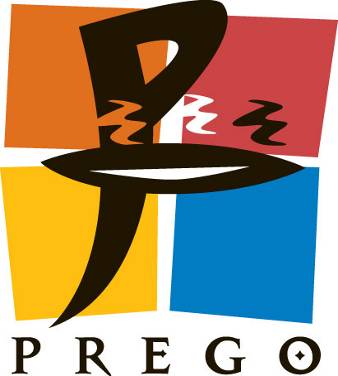 a la carte lunch menu
antipasti freddi 

affettati all’ italiana,
 ideale da condividere 

prosciutto e melone


carpaccio di manzo, rucola, 
parmigiano reggiano

burrata con pomodori al forno 
e pane croccante 

prego bruschette miste 


   
insalatissime  

insalata di gamberi e carciofi 


prego caesar’s classico


insalata caprese


insalata di rucola


insalata americana 
 

insalata delle “cinque terre” 




antipasti caldi

mozzarella in carrozza alla napoletana  


calamari fritti, salsa tartara


timballo di zucchine alla parmigiana




zuppe

caciucco alla livornese

minestrone di verdura classico, pesto

zuppa di funghi aromatizzata 
al tartufo
cold starters 

selection of italian imported cold cuts, with house made pickled vegetables, great for sharing  215

orange compressed cantaloupe melon, hand sliced parma prosciutto, porto reduction tomato confit 175 

thinly sliced beef fillet, marinated mushrooms, 
sundried tomato, shaved grana padano 180 

oven roasted tomatoes, burrata cheese, crispy bread,
 taggiasca olives, baby arugula leafs 160   

prego’s favorite bruschettas, tomato and basil, 
mediterranean relish, marinated peppers  110 


salads

lemon poached prawn, charred artichoke, 
romaine lettuce, grana padano dressing, fresh basil 160 

romaine lettuce, poached egg, beef bacon, anchovies, 
croûtons, chicken  150

mozzarella, tomato, basil, anchovies, garlic confit, oregano  140

arugula, parmesan, balsamic vinegar, 
extra virgin olive oil 90

mixed greens, crispy bacon, roasted chicken, charred corn, onions and ranch dressing 120 

arugula, poached octopus, green beans, boiled potatoes,  
cherry tomatoes, black olives, fresh basil dressing  130



hot starters

deep fried fresh mozzarella cheese 
with cherry tomato salsa, basil oil 110 

deep fried squid, tartar sauce  125


baked zucchini  layered in tomato sauce,
basil, smoked scamorza cheese and grana padano 110



soups

tuscany’s famous seafood soup 110

classic minestrone soup, basil pesto  95

cream of field mushroom soup, truffle scented  95
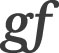 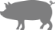 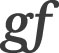 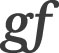 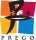 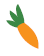 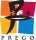 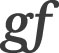 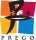 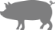 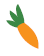 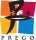 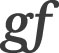 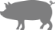 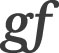 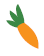 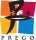 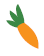 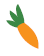 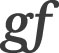 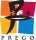 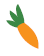 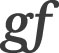 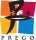 we love it                   vegetarian selection                   contains pork              gluten free
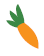 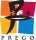 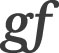 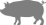 If you have any concerns regarding food allergies, please alert your server prior to ordering

prices are in thousand IDR, 21% Government tax & Service charge is applicable
Prego signature pasta 
Spaghetti spadellati all’aragosta, pomodorini e olive 
Prego signature spiny lobster spaghetti tossed with cherry tomatoes, black olives and fresh basil sauce 235
pasta

penne – fusilli – farfalle  

spaghetti – linguine - fettuccine

       
salse

bolognese

vongole

arrabbiata

pollo e piselli

prego carbonara 


Amatriciana  


frutti di mare

aglio olio e peperoncino










pasta fatta in casa

ravioli di magro al pomodoro 
fresco e basilico 

gnocchi di zucca con fonduta di taleggio 
e asparagi ricotta salata 
 
lasagna al forno
match your pasta with your favorite sauce

short and small pasta

long pasta 


sauces

minced  beef, tomato sauce, fresh herbs  165

clams, white wine sauce  165

spicy tomato sauce, parsley, garlic 165

smoked chicken, fresh peas, cream, basil pesto 165

pork pancetta, egg yolk, 
cream, parmesan 165

pork pancetta, braised onions, tomato sauce, 
fresh chili  165

mixed fresh seafood, tangy tomato sauce  180

extra virgin olive oil, chili flakes, bird eye chili,
parsley, garlic  150

	               







homemade pasta

spinach and ricotta cheese stuffed ravioli, 
fresh tomato sauce and basil 180

pumpkin dumpling, taleggio cheese fondue, 
green asparagus, salty ricotta shaving   160
         
oven-baked lasagna, beef ragout, parmesan 180
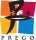 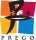 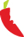 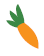 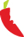 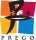 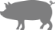 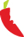 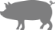 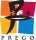 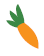 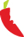 Gluten free pasta available

available on request carbonara and amatriciana  sauce with beef bacon
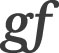 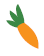 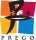 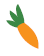 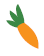 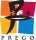 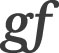 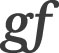 we love it                  vegetarian selection                   contains pork                 gluten free
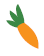 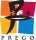 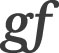 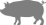 If you have any concerns regarding food allergies, please alert your server prior to ordering

prices are in thousand IDR, 21% government tax & Service charge is applicable
secondi di mare

aragosta grigliata con verdurine 
al prezzemolo 

gindara arrosto con zucchine e 
capperi  allla vernaccia 

filetto di dentice spadellato


 branzino al “cartoccio” di frutti di mare
fish & seafood mains 

grilled local lobster, sautéed mixed vegetables,
lemon sabayon  595

roasted butterfish fillet, zucchini spaghetti, capers,  
sundried tomatoes with vernaccia sauce 240

roasted barramundi fillet, basil mashed potatoes, 
parsley broth  240

baked seabass  fillet with seafood, tomatoes, black olives, capers and fresh basil in “cartoccio” style 240
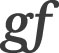 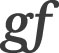 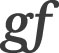 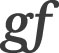 meat mains

grilled beef tenderloin, mashed potatoes, crispy leek, 
red wine sauce  495

grilled sirloin, rosemary rub, root vegetables,
balsamic reduction  395

red wine braised veal shank, sage scented roasted 
pumpkin puree’ 290

organic veal tender loin cutlet “milanese” style,
rosemary roasted potatoes braised romaine lettuce,
tomato relish   320 
 

from the rotisserie oven

slow roasted pork loin wrapped in its belly, 
green apple puree, homemade mustard jus, 
gratin vegetables  240

roast chicken, mediterranean herbs, asparagus, 
roasted potato  210


side dishes   any 55

sautéed spinach with garlic, chili flakes 

your choice of: fried, roasted or mashed potato

grilled asparagus  

grilled seasonal mix vegetables 


cheese

selection of artisan cheeses, homemade fruit jam 150
secondi di carne

filetto di manzo ai ferri,
 riduzione di vino rosso

controfiletto al rosmarino e balsamico


ossobuco brasato al vino rosso e zucca al forno  

 
 cotoletta di vitello alla “milanese” patate arrosto e lattughino brasato  e pomodoro



girarrosto

lonza in porchetta, purea di mele verdi, riduzione alla senape e verdurine


pollo allo spiedo, 
farcito alle erbe mediterranee, asparagi, patate


contorni

spinaci

patate

asparagi

ortaggi


formaggi

selezione di formaggi artigianali
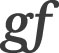 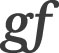 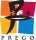 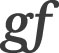 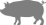 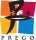 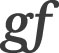 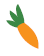 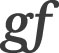 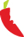 we love it            vegetarian selection                   contains pork             gluten free
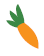 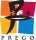 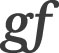 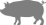 If you have any concerns regarding food allergies, please alert your server prior to ordering

prices are in thousand IDR, 21% Government tax & Service charge is applicable
dolci

gianduiotto di torino

 
Bianco mangiare 


tiramisu

Ab fab 


zuccotto al cioccolato


vulcano fondente al cioccolato 75%


frutta
  
gelati e sorbetti
desserts   any  70

hazelnut chocolate from turin, 
topped with hazelnut ice cream

Traditional almond milk pudding, 
dark chocolate bits, and pistachio crumble   
 
mascarpone trifle, espresso, brandy

Amaretto scented cream custard from 
of my master chef “Fabrizio”  

prego’s famous chocolate mud pie


chocolate volcano, passion fruit sorbet, 
amarena cherries 

seasonal fruit platter
  
ice creams & sorbets 40 per scoop
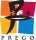 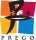 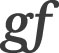 coppe gelato  (ice-cream sundae)
 
Fragolosa  
vanilla gelato, marinated fresh strawberry, whipped cream, 
strawberry sauce, wafer, chocolate chips   125
 
Regina Elena
chocolate chip gelato, pear in syrup, candied peanuts, 
whipped cream, chocolate sauce, wafer  130
 
Coppa all’ amarena  
milk and cherries gelato, Fabbri amarena cherries, 
whipped cream, shortbread biscuit crumble, amarena sauce  138       
 
Banana split 
caramelized banana, strawberry gelato, chocolate gelato, vanilla gelato,
 chocolate sauce, whipped cream, almond fillet, maraschino cherries, wafer  145
we love it                 gluten free
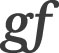 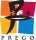 If you have any concerns regarding food allergies, please alert your server prior to ordering

prices are in thousand IDR,  21% Government tax & Service charge is applicable